Une photographe a rapporté quelques images de la tour Eiffel lors de son dernier voyage…


Partons en visite à Paris et devinons 
où s’est placée la photographe 
pour prendre chaque photo et 
comment elle a orienté son appareil photo …
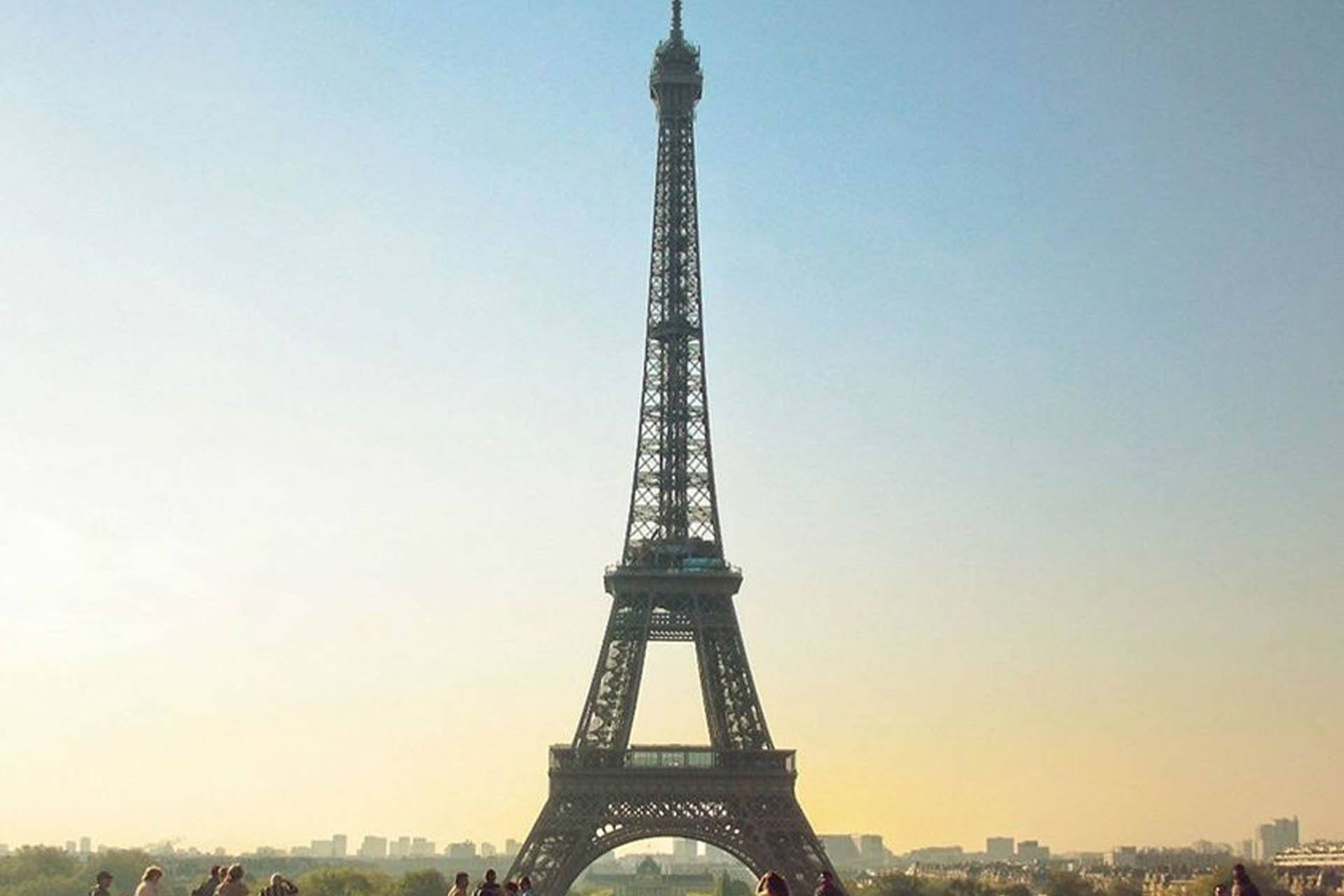 La photographe est face à la tour Eiffel.
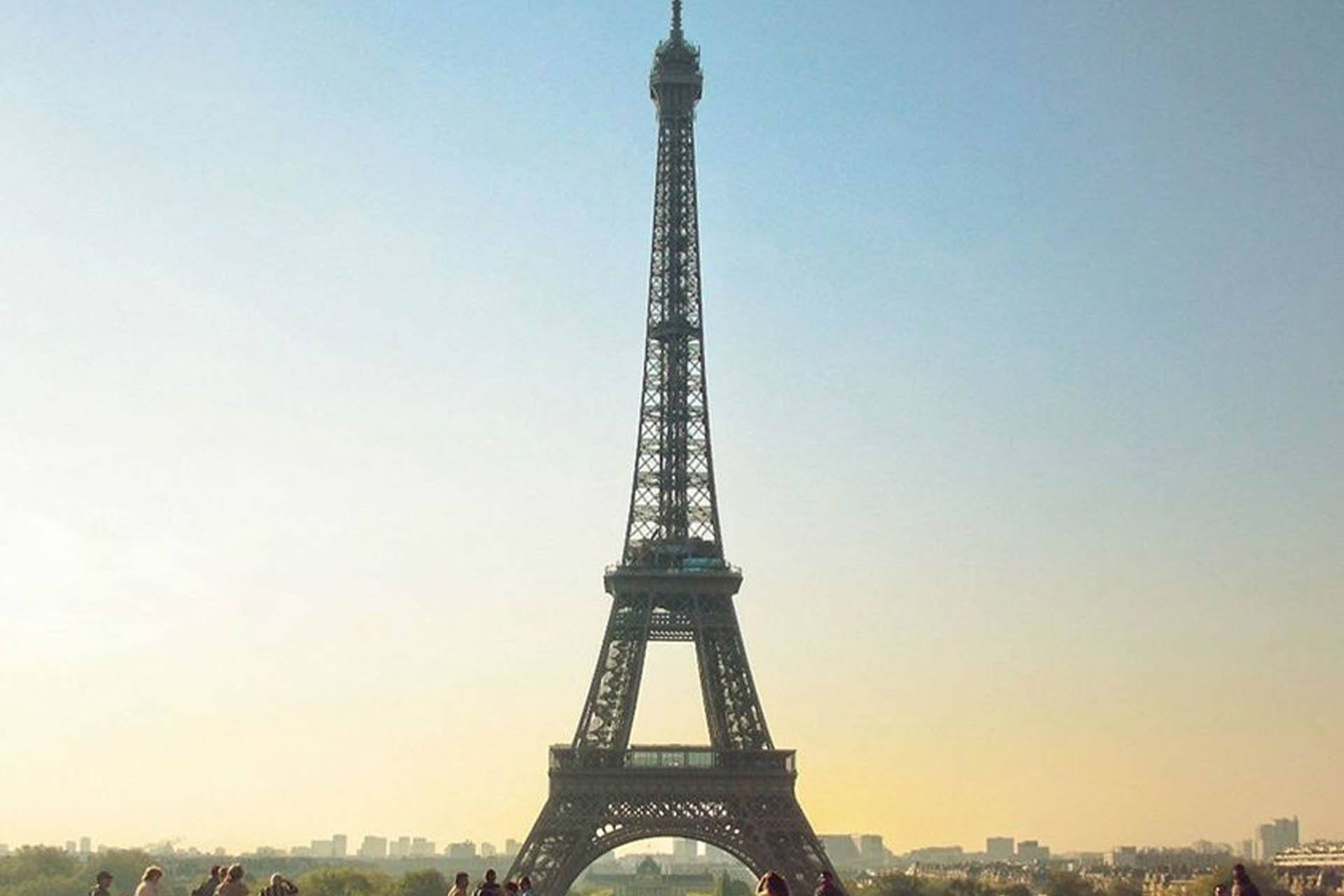 L’appareil photo est à l’horizontal. L’angle de prise de vue est « normal ».
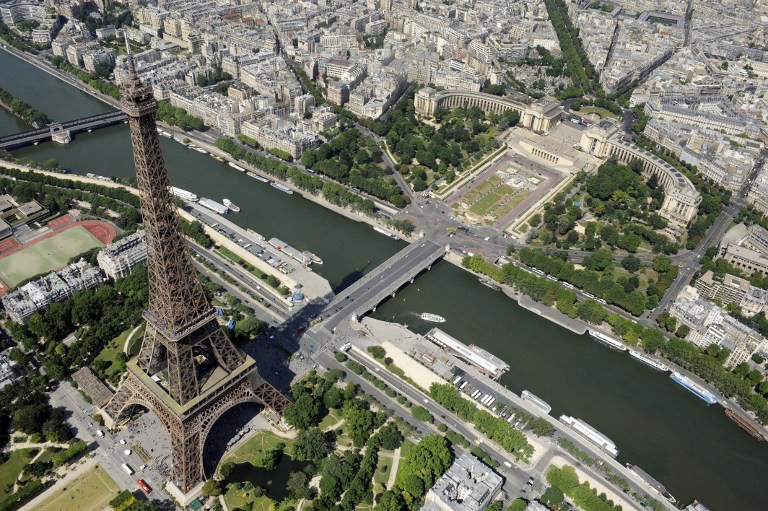 La photographe est au-dessus de la tour Eiffel.
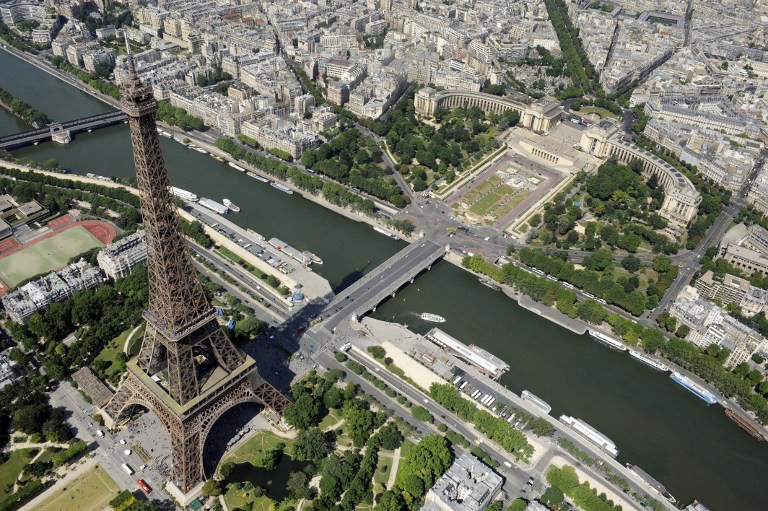 L’appareil photo est incliné vers le bas. L’angle de prise de vue une « plongée ».
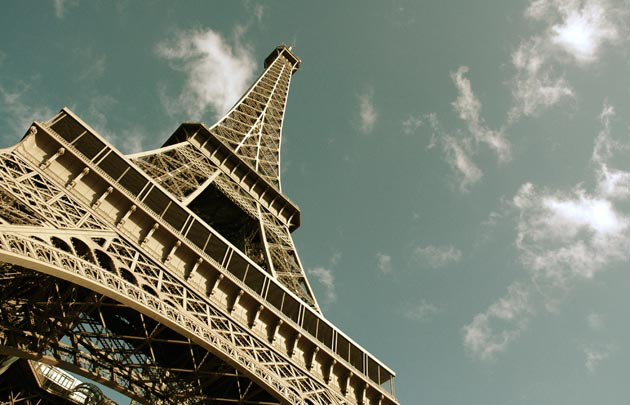 La photographe est au pied de la tour Eiffel.
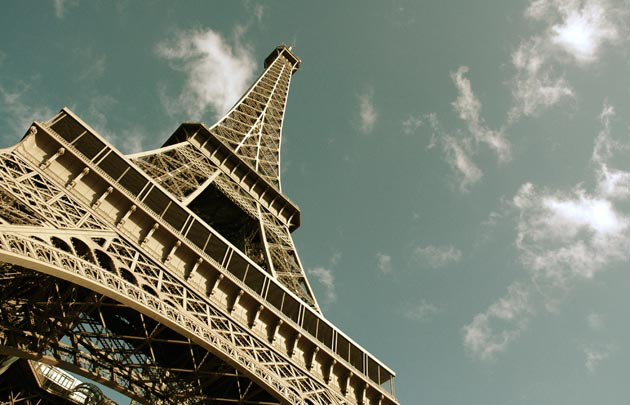 L’appareil photo est incliné vers le haut. L’angle de prise de vue est  une « contre-plongée ».
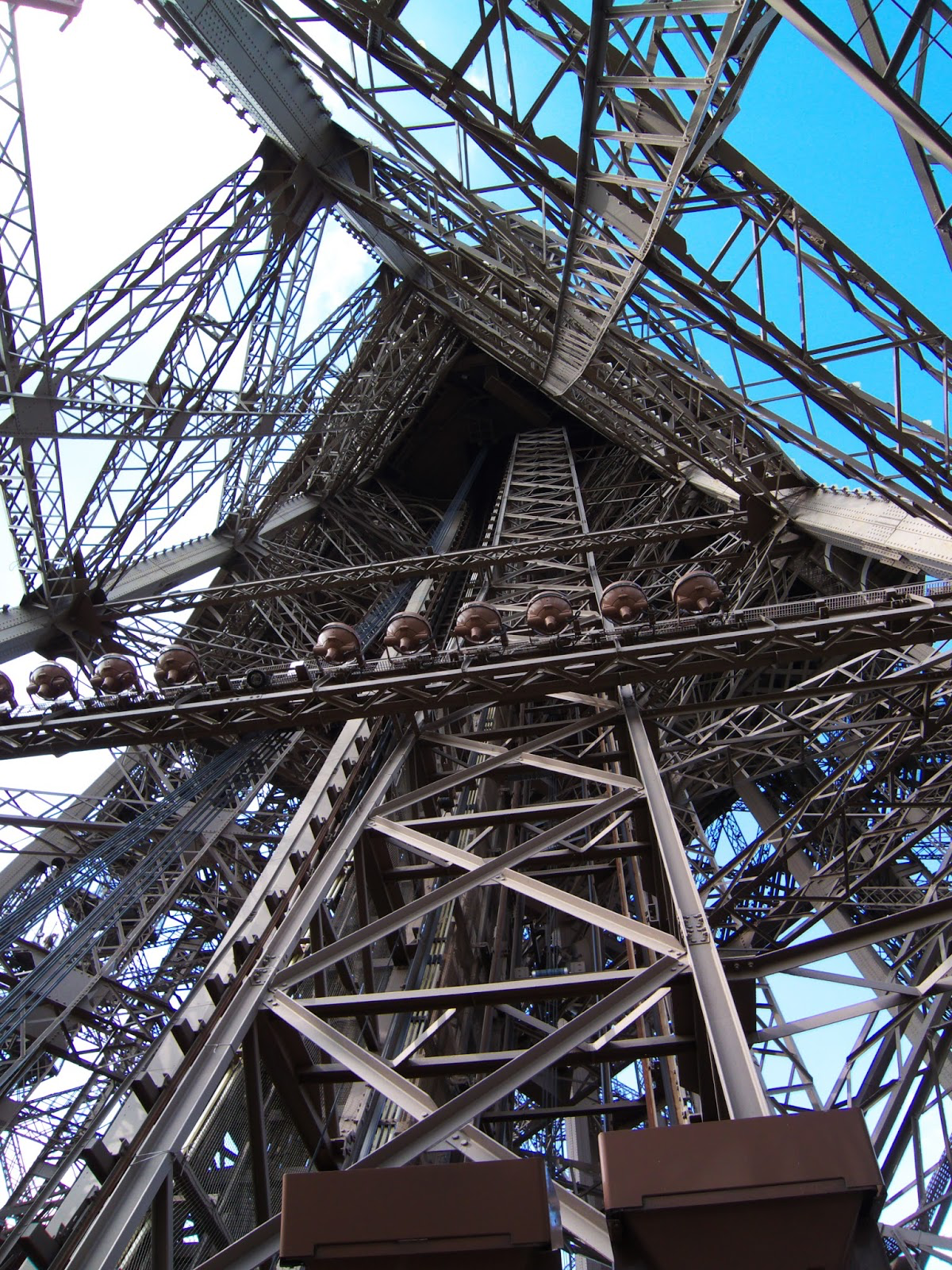 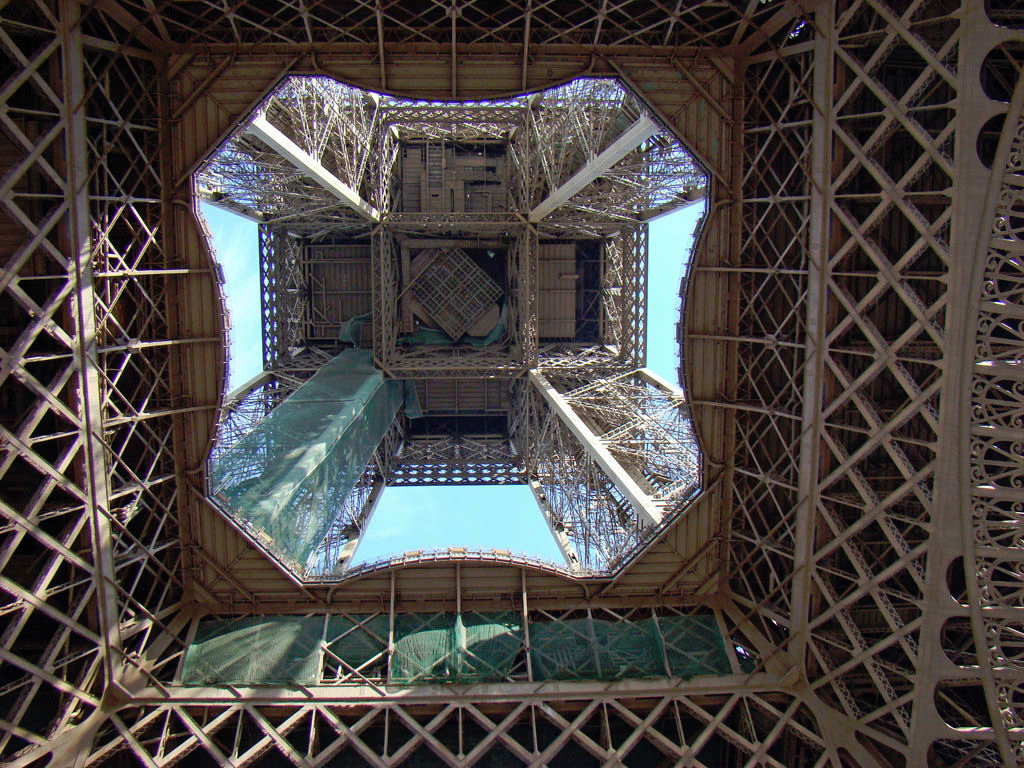 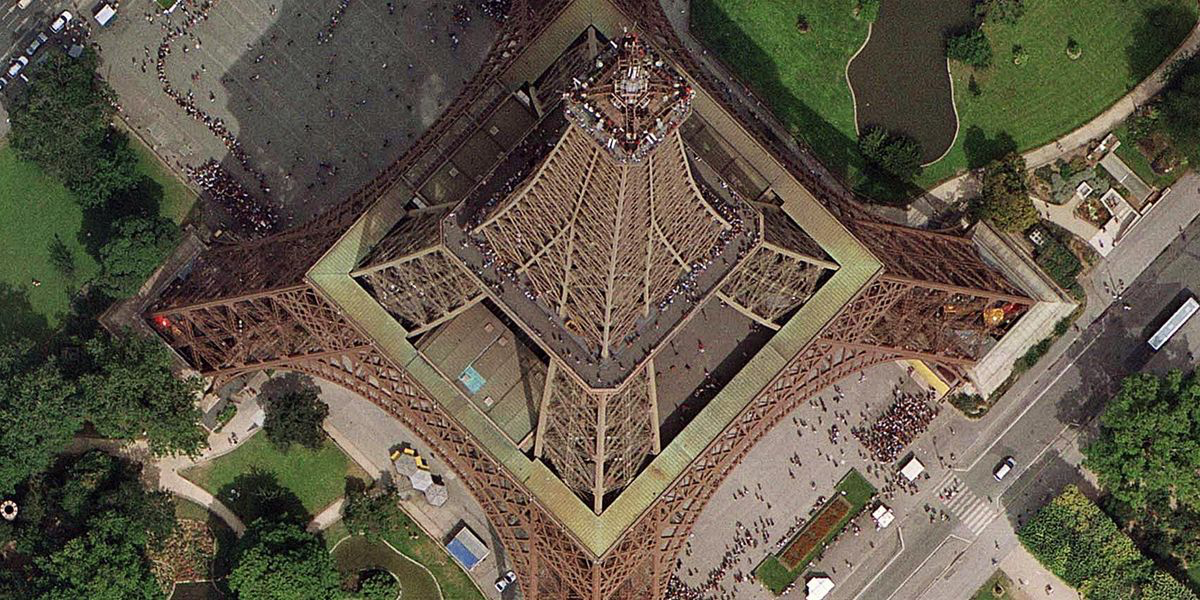 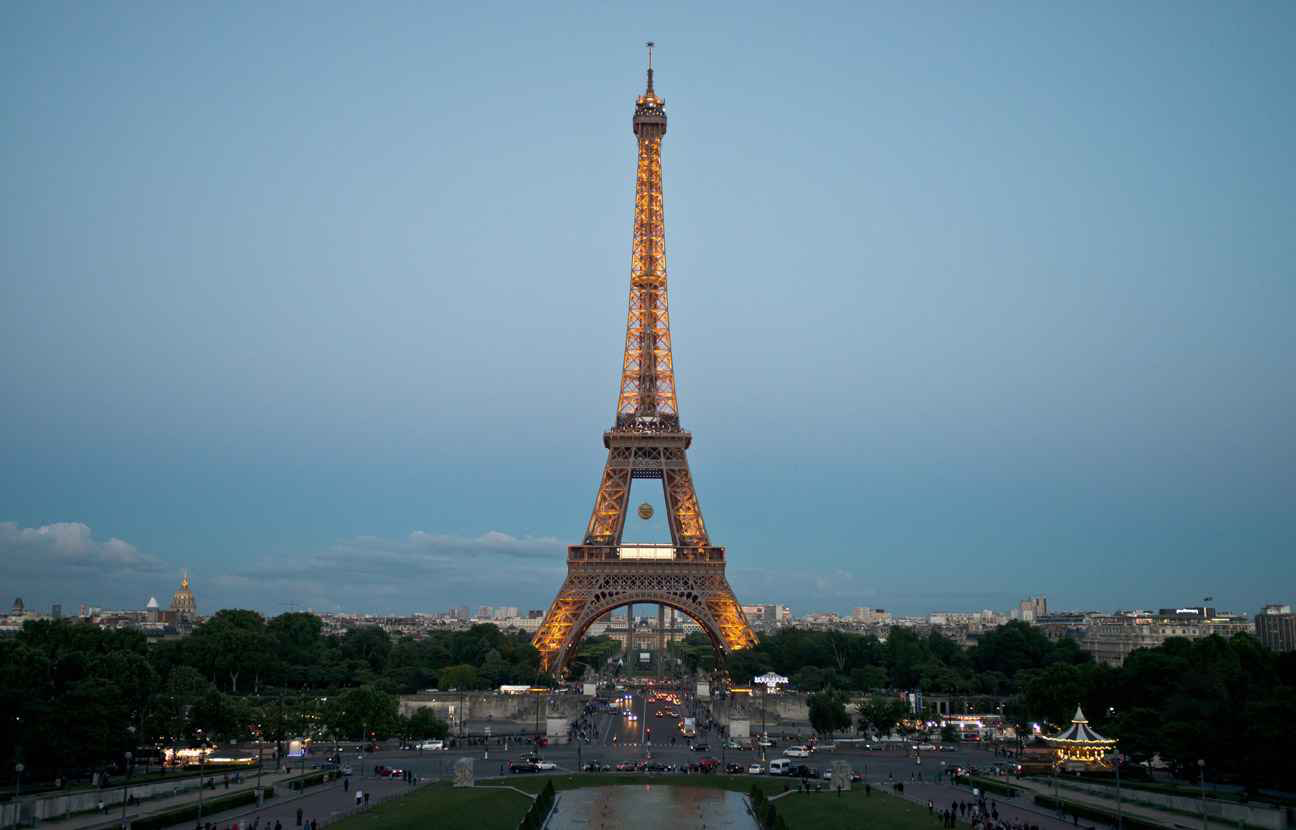 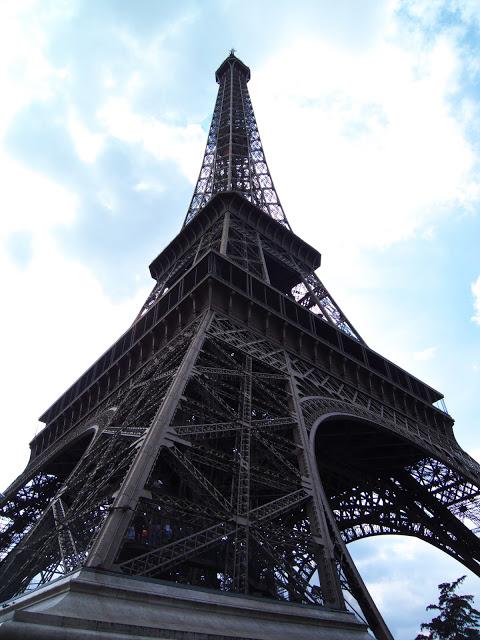 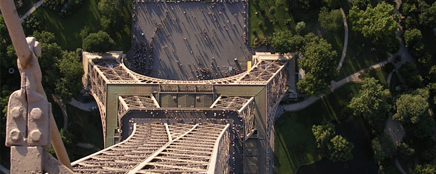 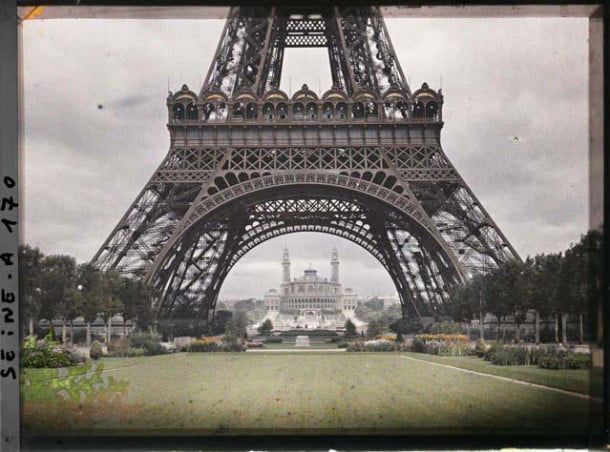 FIN DU VOYAGE !
BRAVO  ;-)